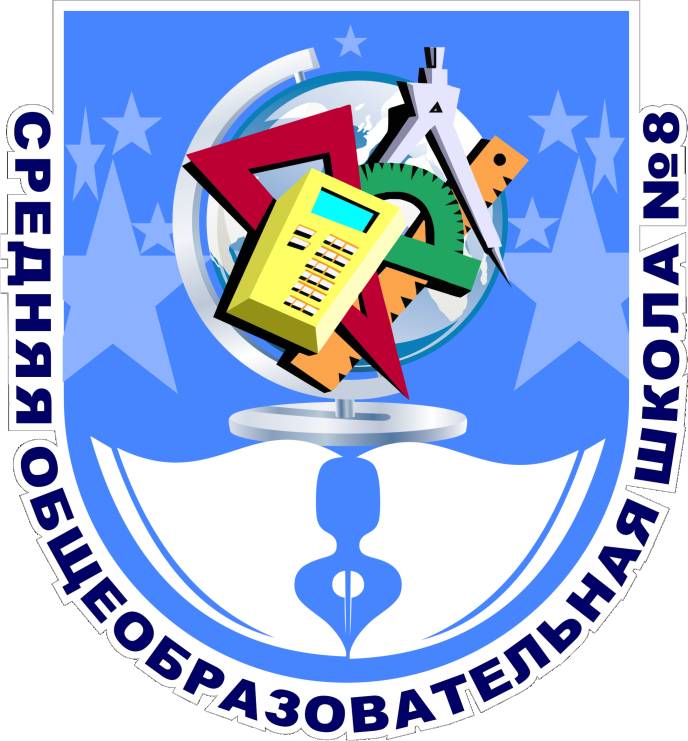 МБОУ СОШ № 8
КАЗАЧЬИ  КАДЕТСКИЕ   КЛАССЫ. ОРГАНИЗАЦИЯ УРОЧНОЙ И ВНЕУРОЧНОЙ ДЕЯТЕЛЬНОСТИ.
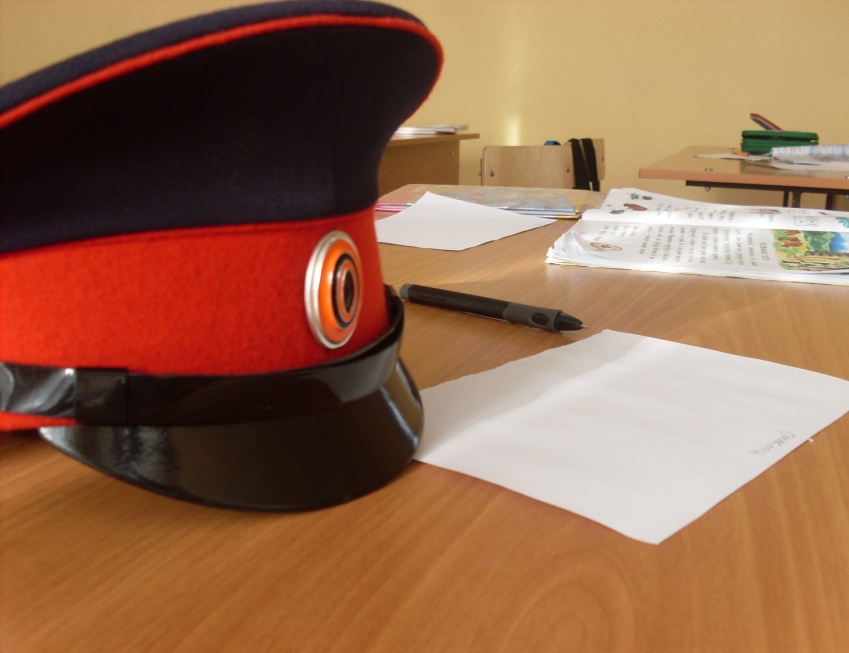 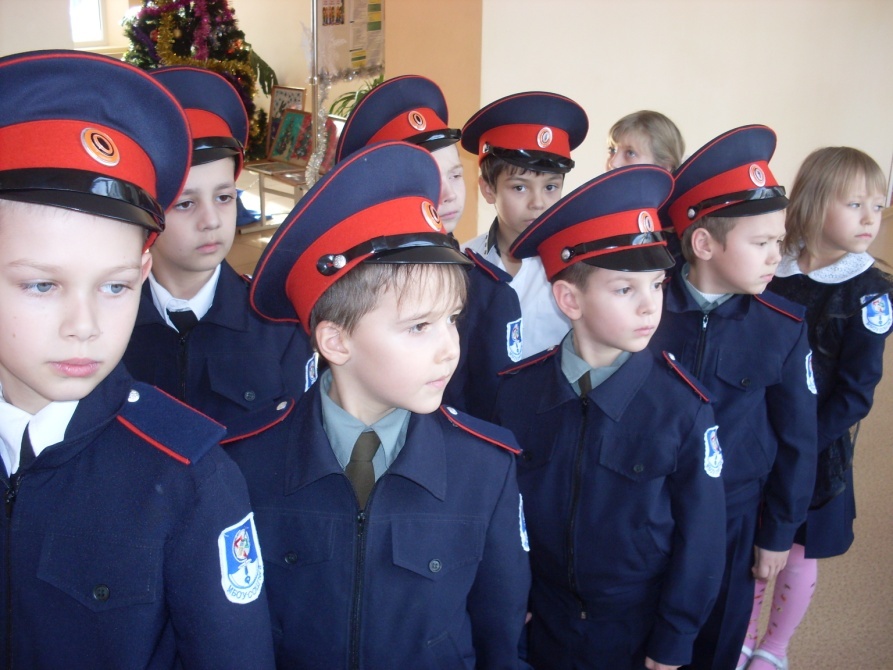 Казачий кадетский класс реализует общеобразовательные программы начального общего образования и дополнительные образовательные программы, имеющие целью создание основы для подготовки несовершеннолетних граждан к                                                                                            служению Отечеству на гражданском и  военномпоприще.
Занятия начинаются с 1 сентября33 учебные недели в году5 – ти дневная рабочая неделясентябрь – октябрь: 3 урока по 35 минутноябрь – декабрь: 4 урока по 35 минутянварь – май: 4 урока по 40 минут
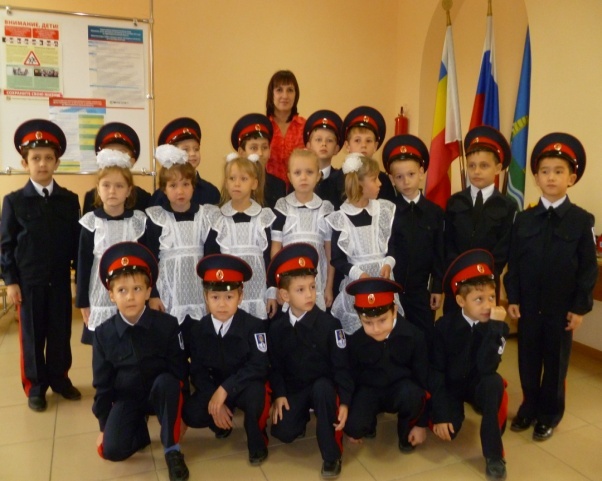 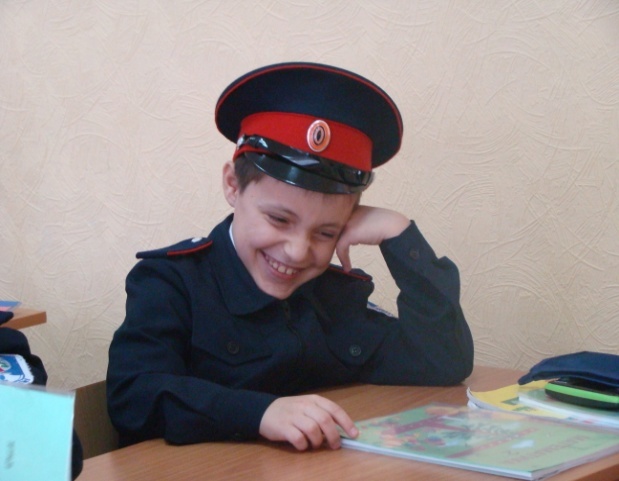 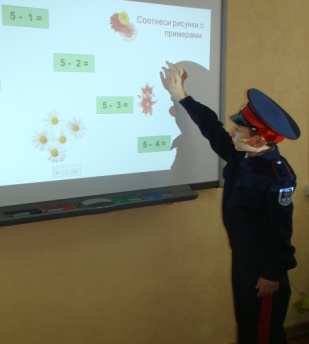 С  8.30 до 11.40  осуществляется общеобразовательный процесс по программе начального общего образования. с 11.50 до 12.50 перерыв на обед, отдых (сенсорная комната);- во второй половине дня (с 13.30 до 17.00) осуществляется дополнительное образование (внеурочная деятельность:                    «кадетское» направление).
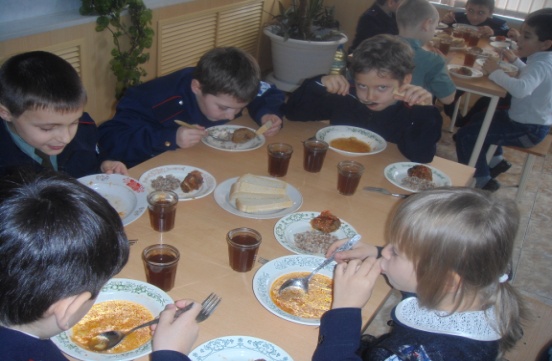 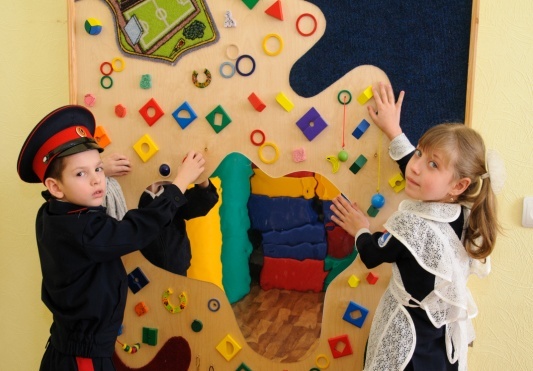 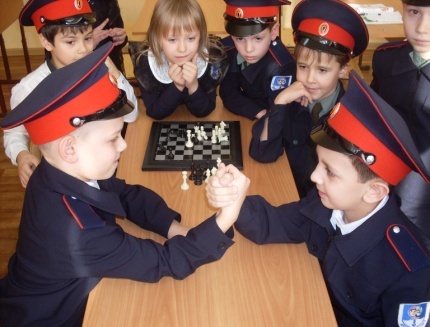 Дополнительное образование
Спортивно-оздоровительное
Социальное
Общекультурное
Общеинтеллектуальное
Духовно-нравственное
Общая физическая подготовка (ОФП) – 2ч
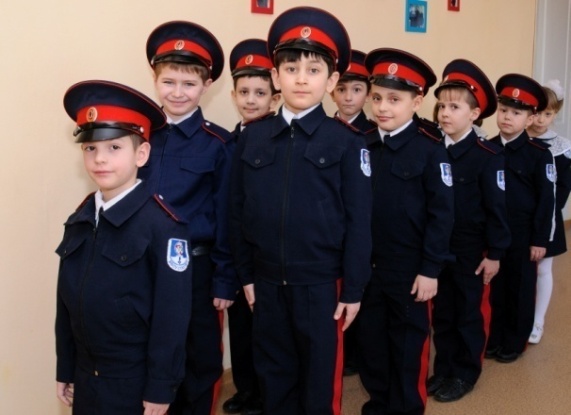 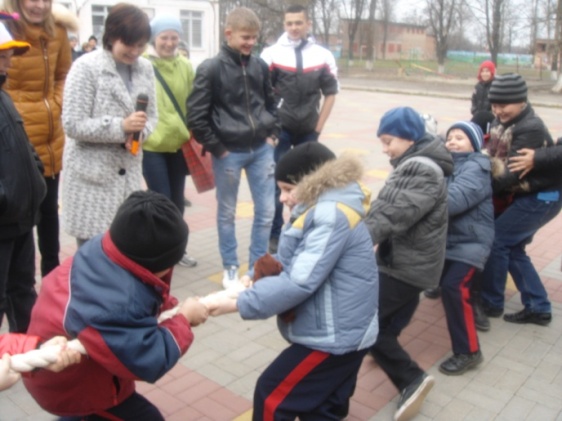 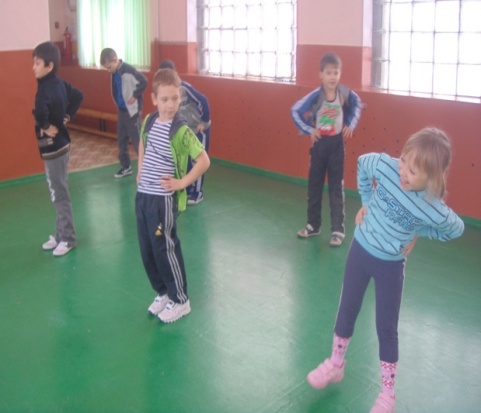 «Всеобуч по шахматам» ( 1 час)
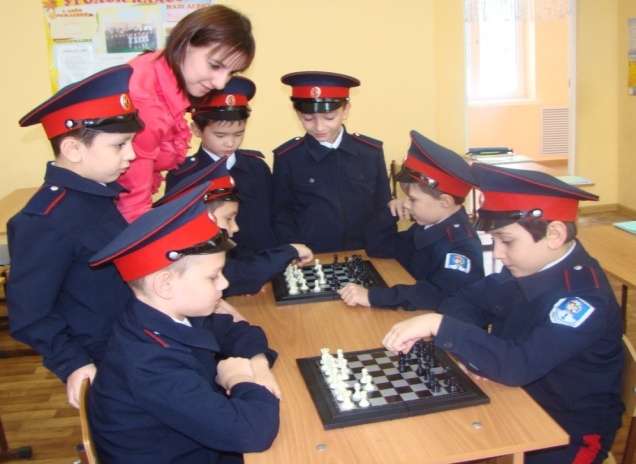 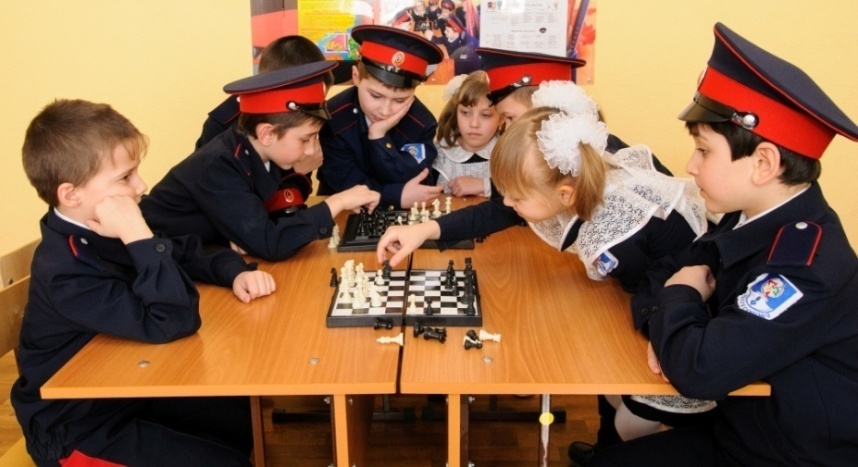 Хоровое пение (1ч)
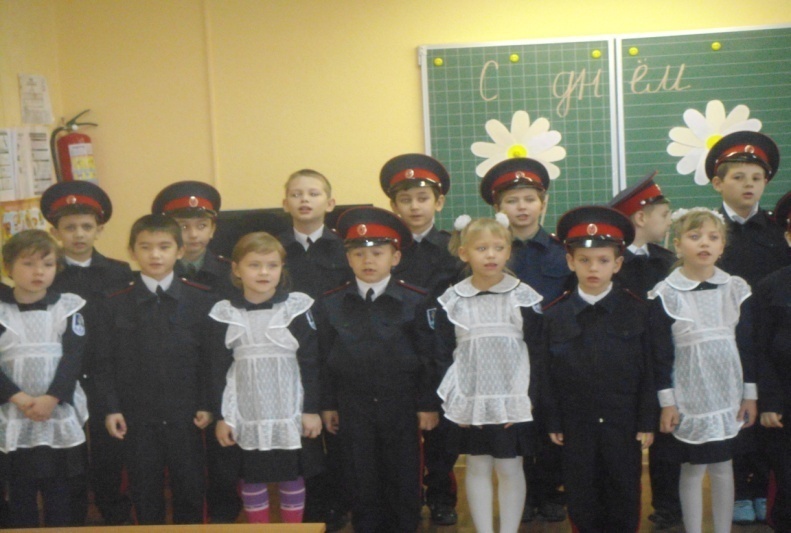 Хореография (1ч)
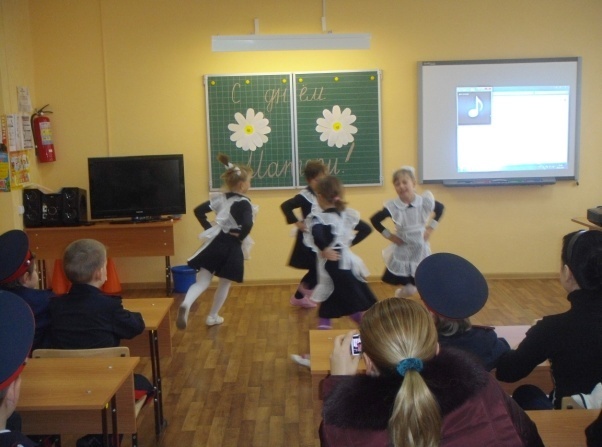 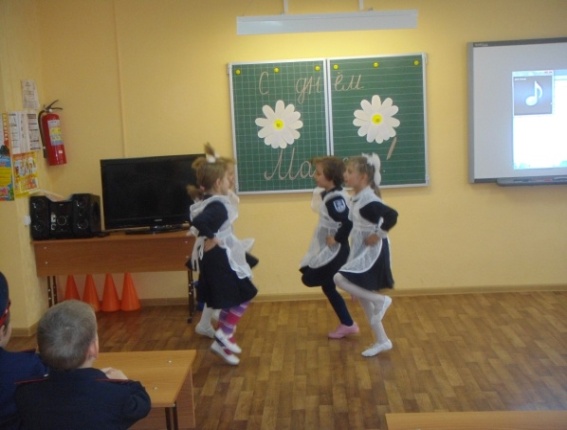 «Моделирование и                    конструирование» (1 ч)
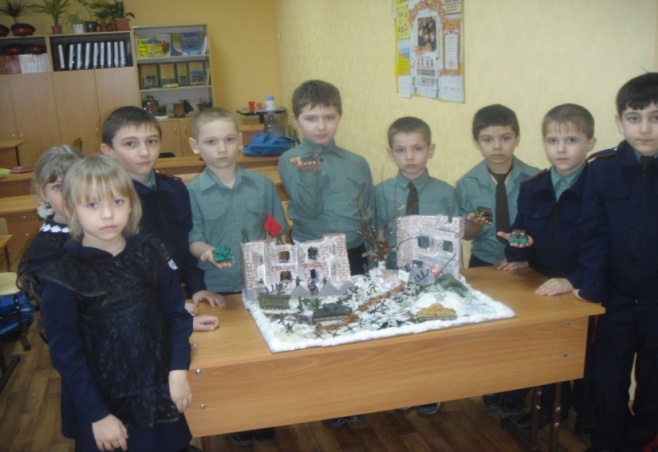 «Доноведение» – 1 ч
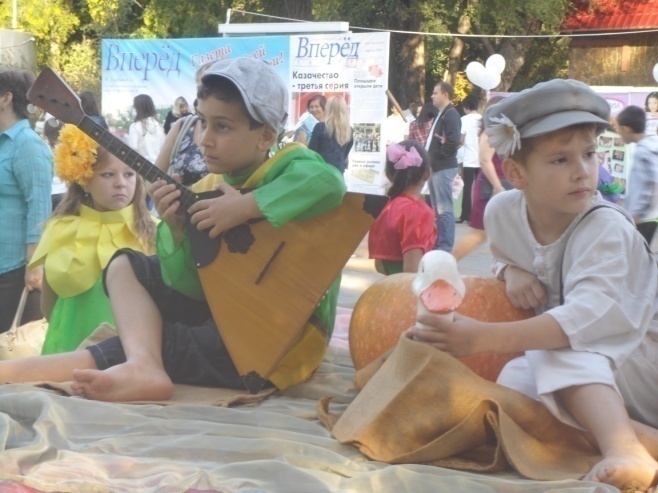 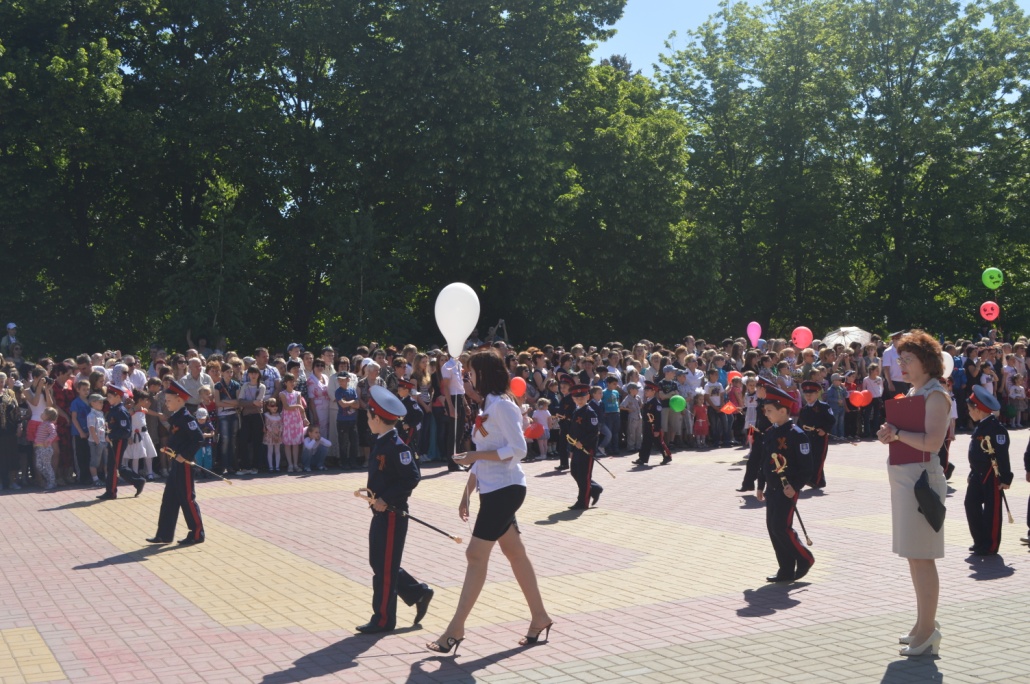 Самоуправление казачьего кадетского класса
Командир казачьего кадетского класса
Заместитель командира казачьего кадетского класса
Ответственный дежурный
Ответственный за питание в столовой
Медицинский сектор (девочки)
Экологический сектор
Спортивный сектор
Учебный сектор
«Казачий круг»
«Утреннее построение»
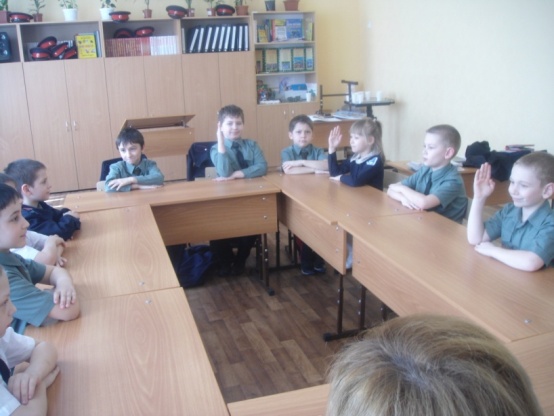 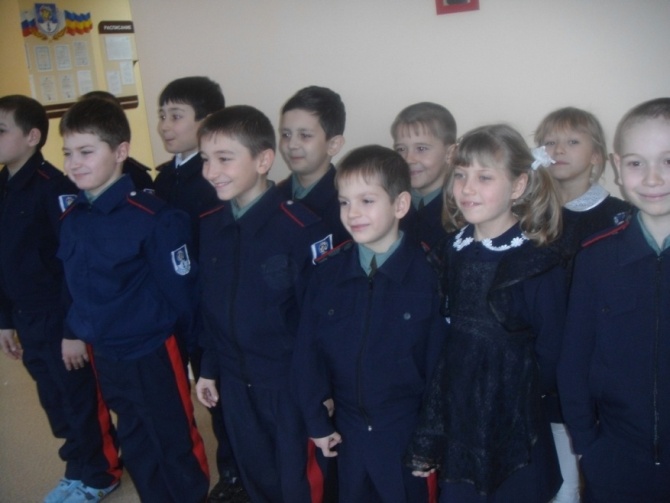